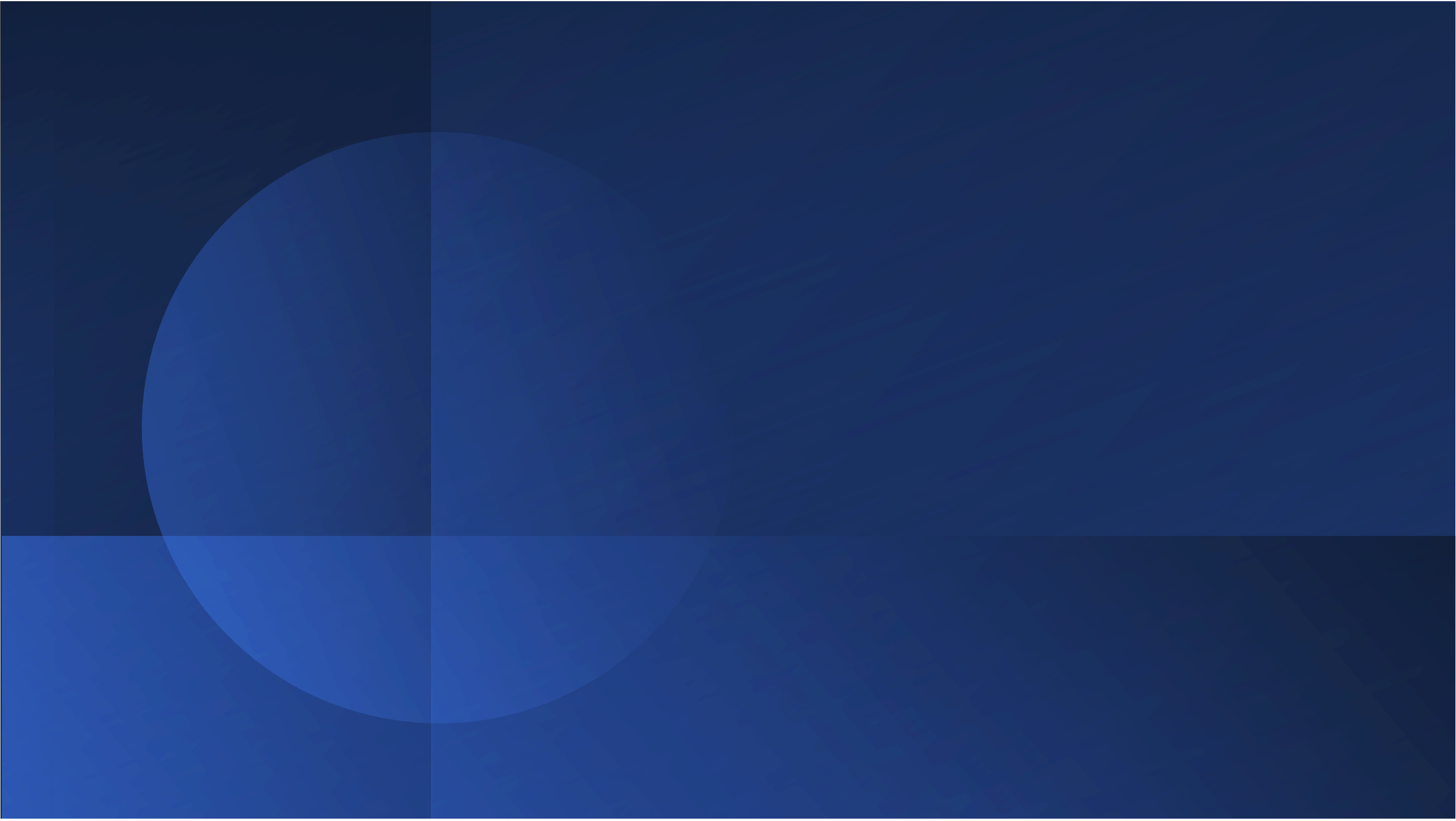 L’INFN e il mondo della scuola
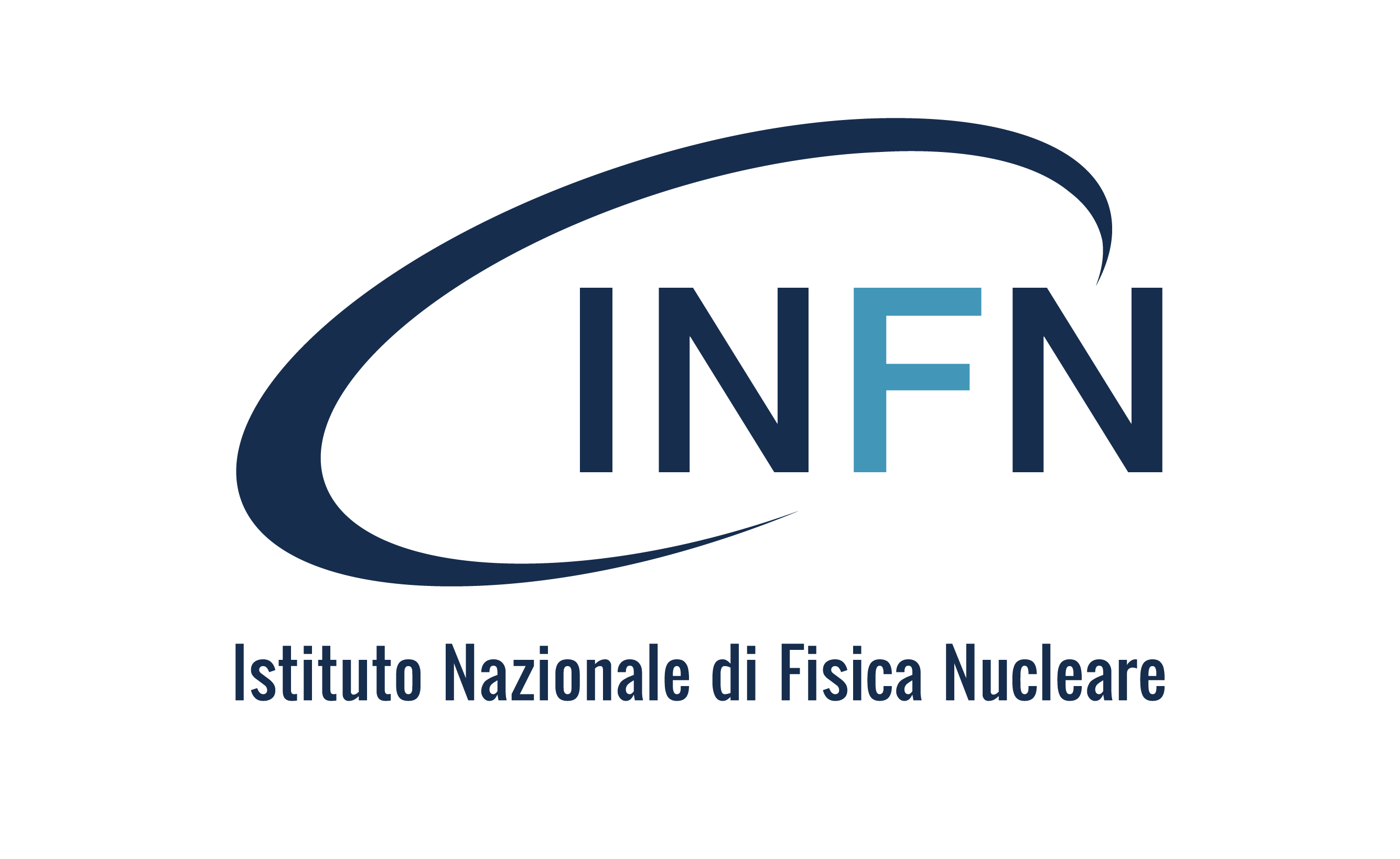 Pigi Paolucci 
a nome della comunità dei dipendenti e degli associati INFN
1
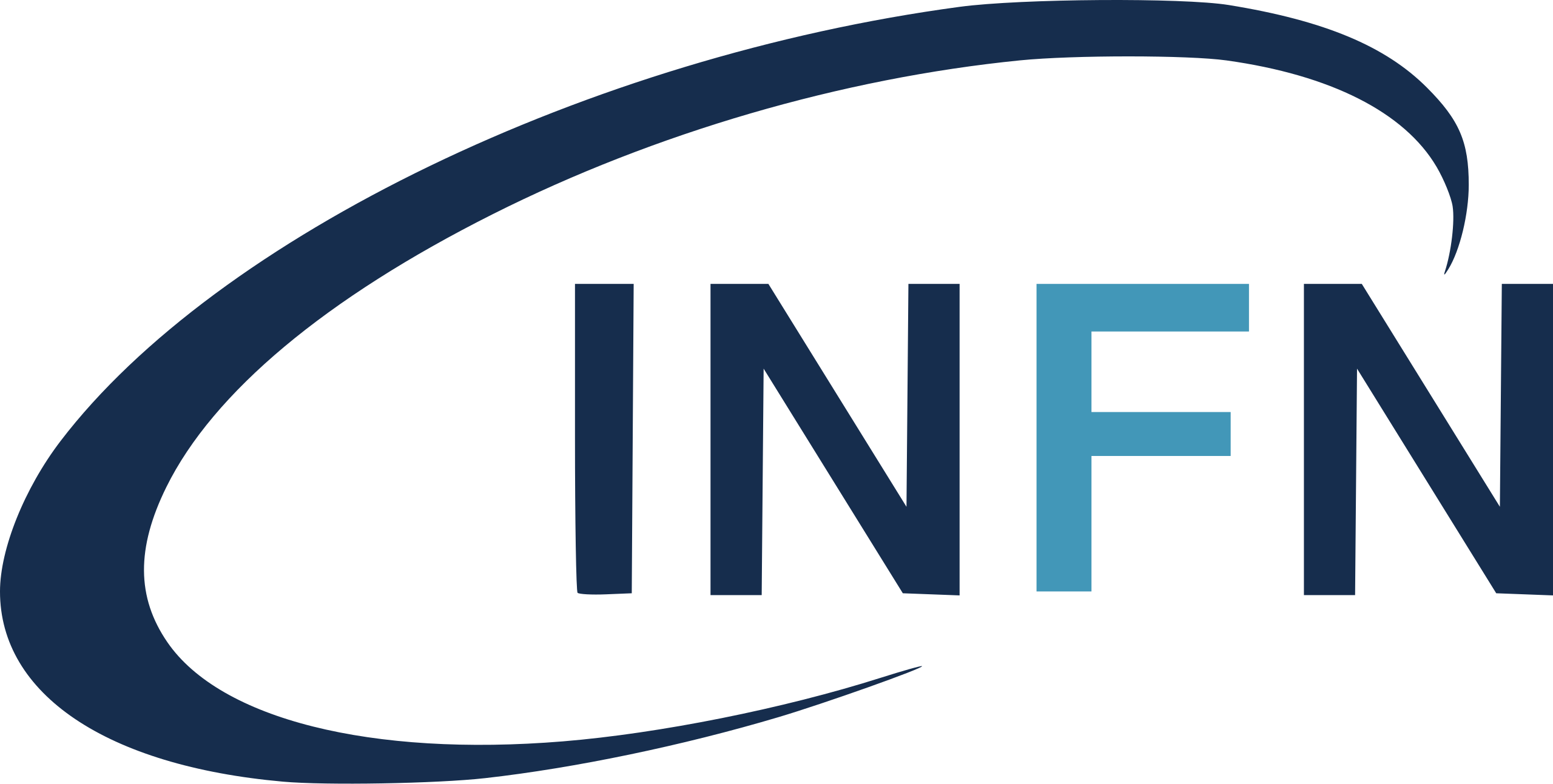 Argomenti di oggi
Struttura del PE dell’INFN
Progetti Nazionali
Finanziamento
Valutazione
Risultati
Attività di collaborazione
Pigi Paolucci INFN
2
L’Istituto Nazionale
di Fisica Nucleare 
ha coinvolto un pubblico di circa 256.000 
persone nel 2024
* Social e siti web non conteggiati
Pierluigi Paolucci a nome della CC3M
| 3
2024
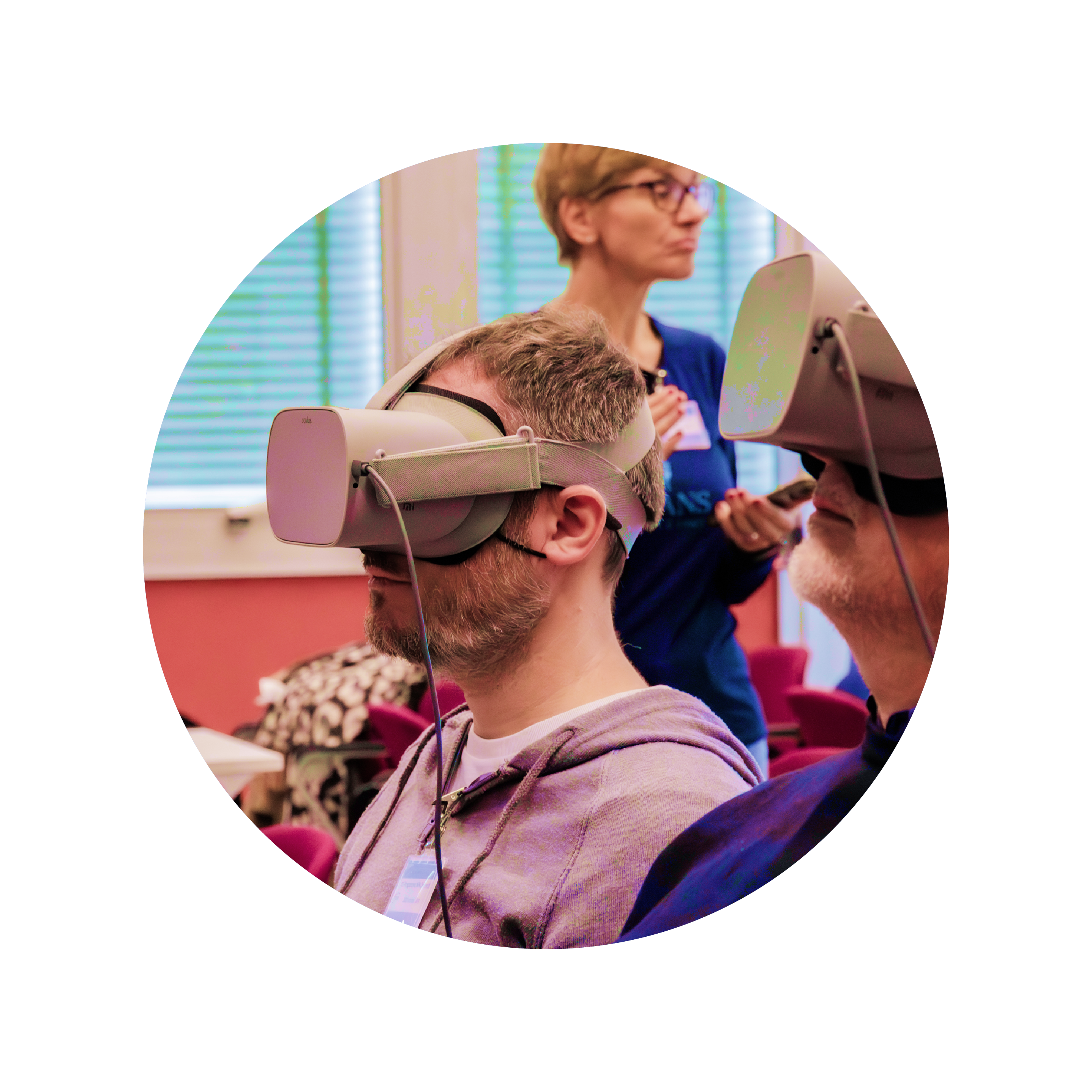 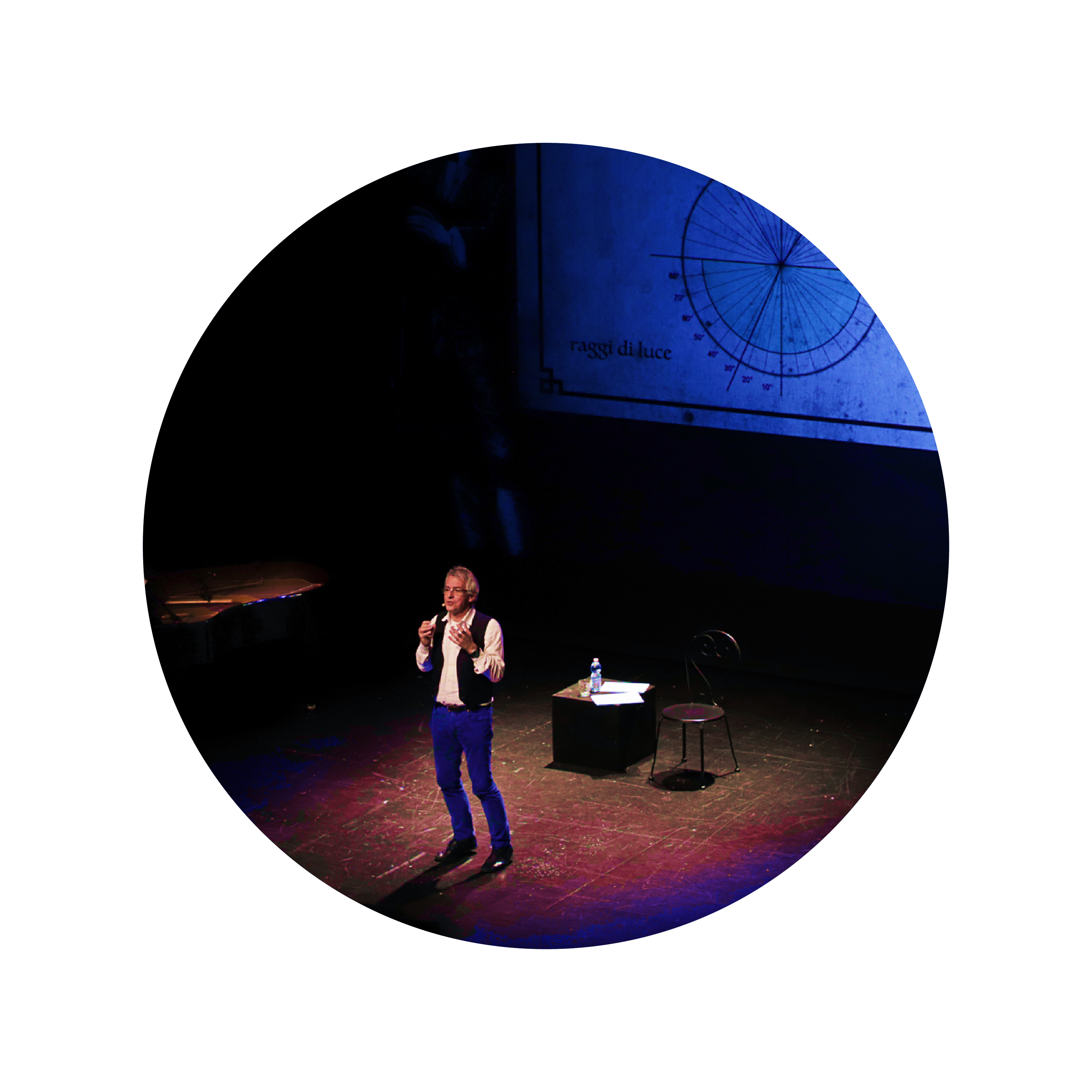 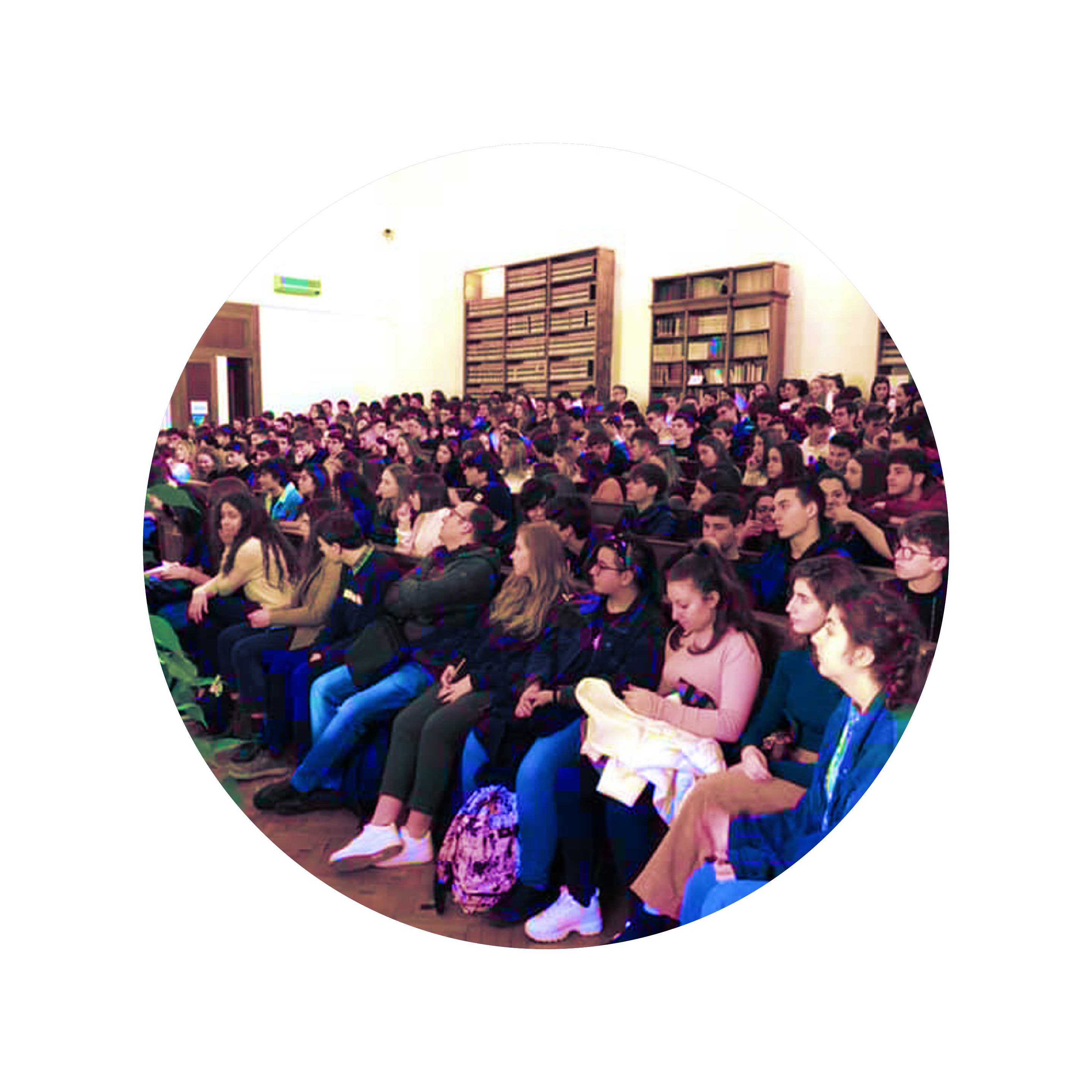 Docenti
Pubblico
Studenti
3.500
164.000
63.000
Formazione e progetti
Festival ed eventi
Educational
|  4
Pierluigi Paolucci a nome della CC3M
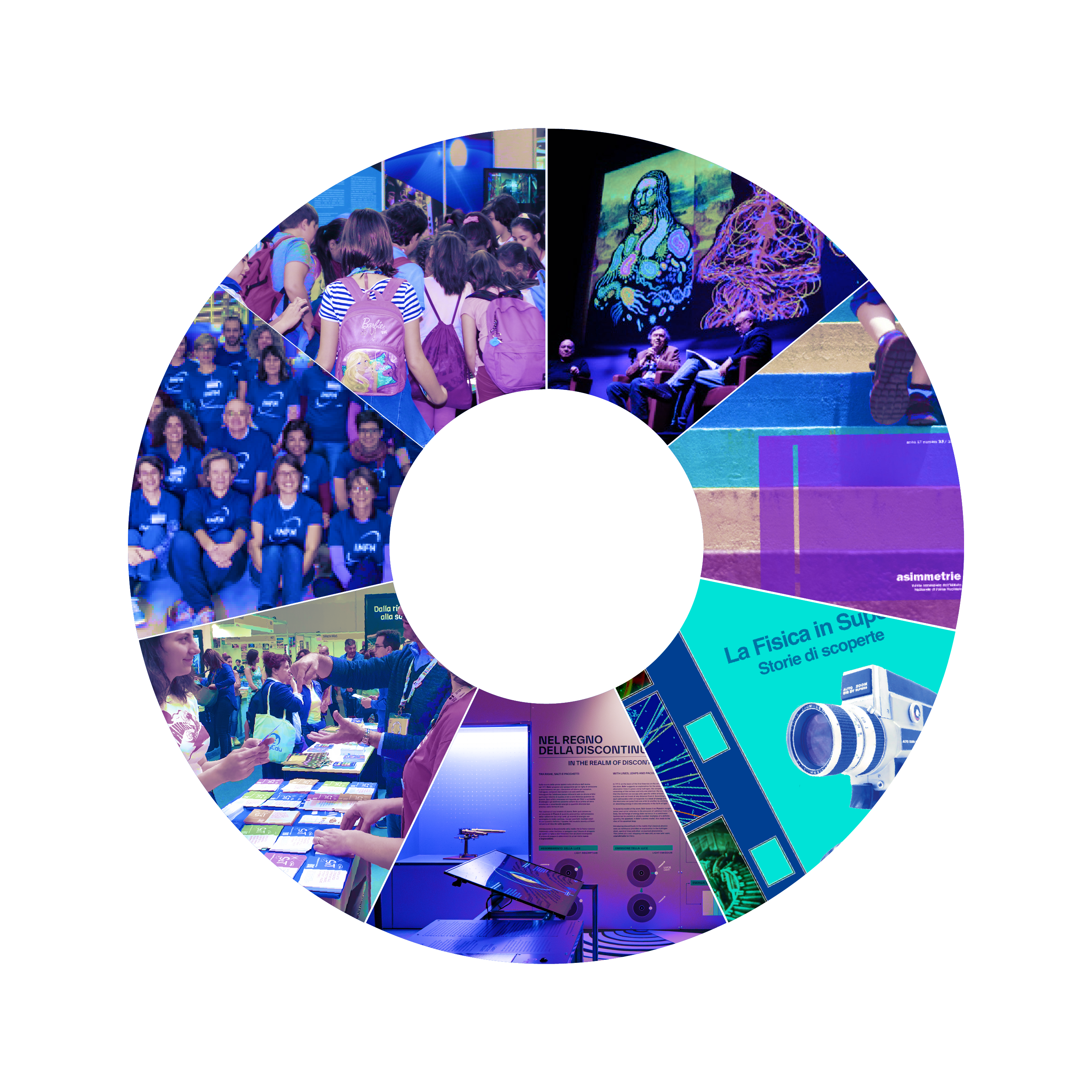 Educational
Spettacoli
63.000​
6.600​​​
Attività di Public Engagement dell’Istituto Nazionale di Fisica Nucleare nel 2024
Formazione
Editoriali
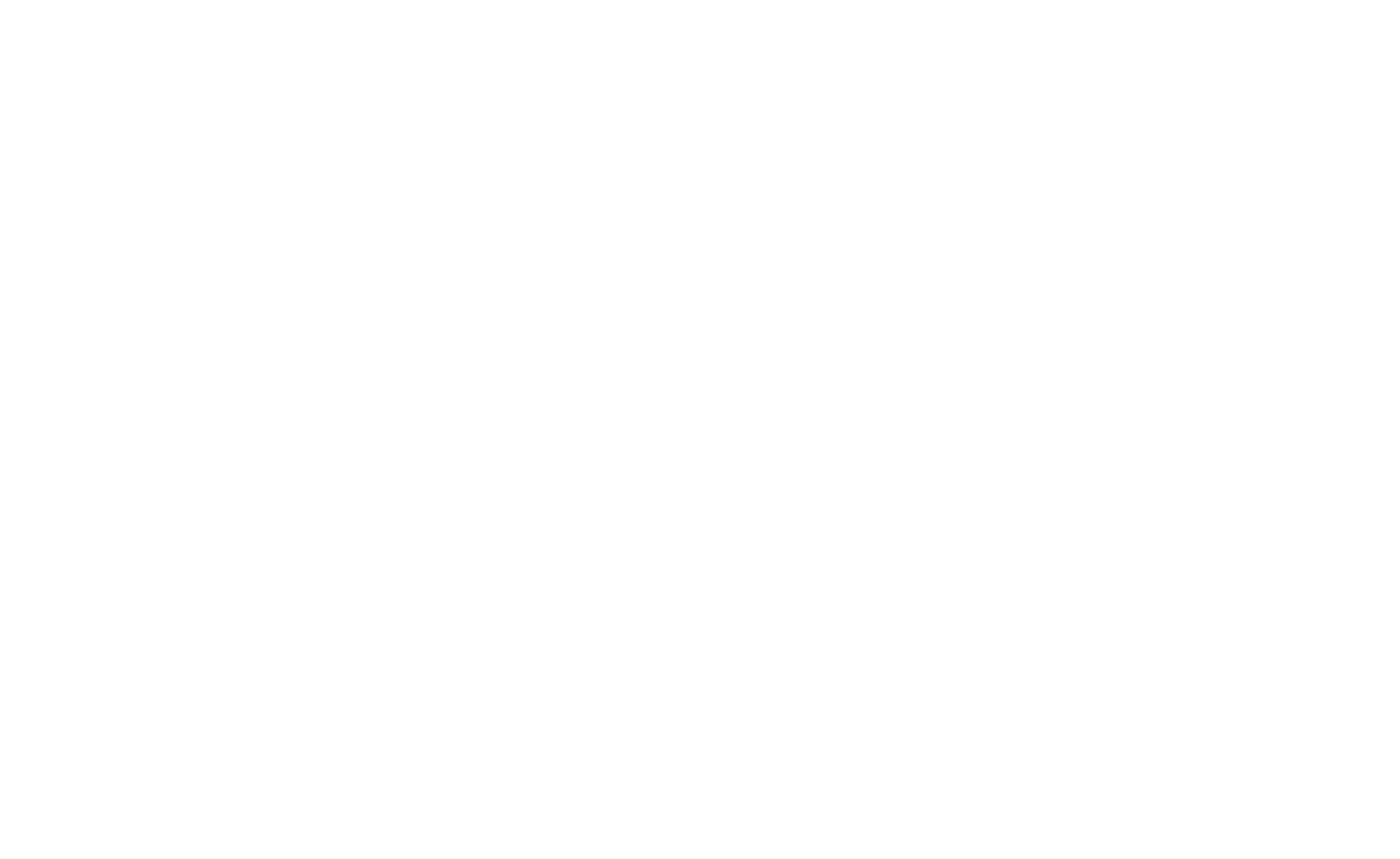 28.500​​​​
940​​
Eventi e open day
Festival
16.100
41.000​​​​​​
Mostre
100.000​​​​​
* Social e siti web non conteggiati
|  5
Pierluigi Paolucci a nome della CC3M
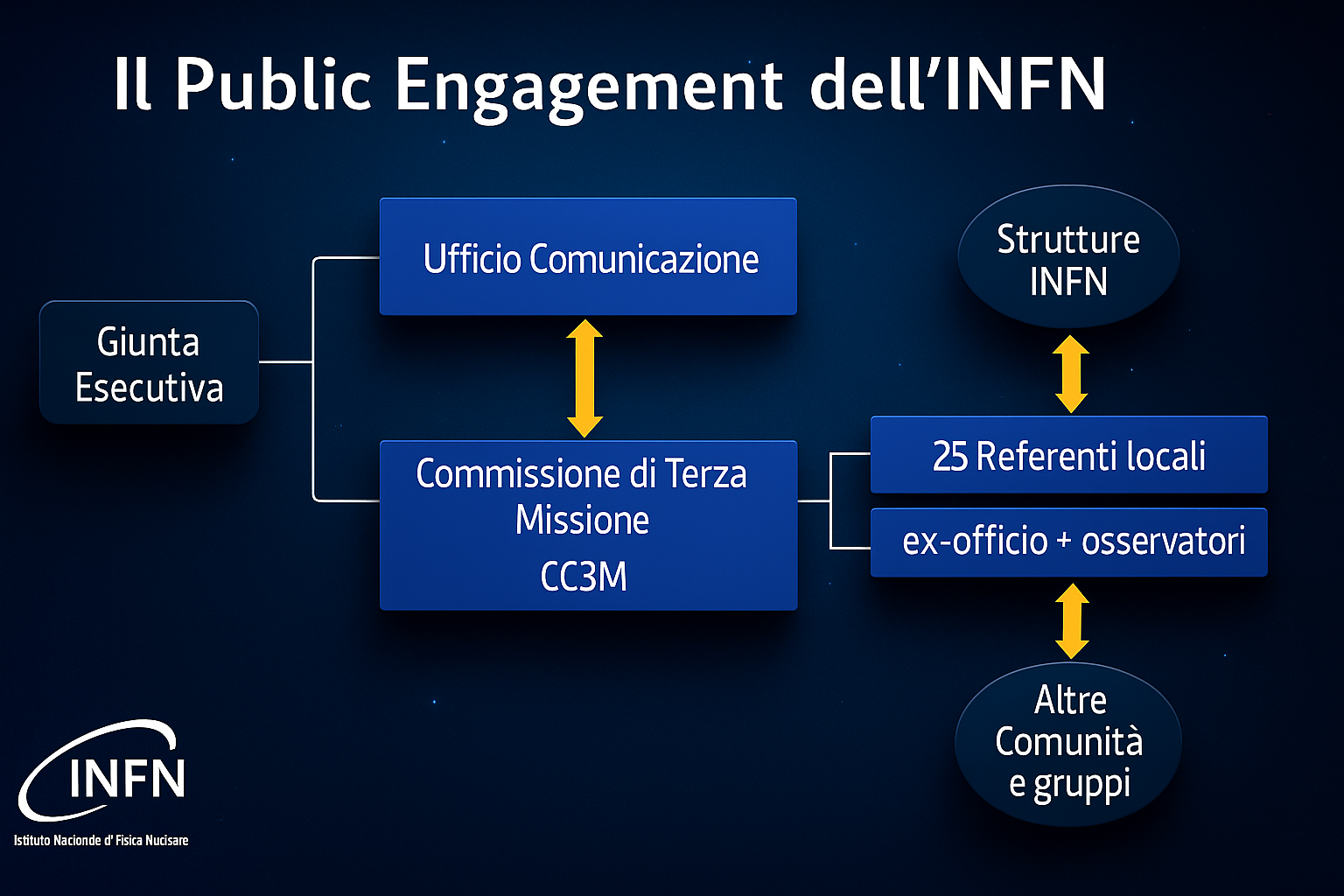 | 6
Pierluigi Paolucci a nome della CC3M
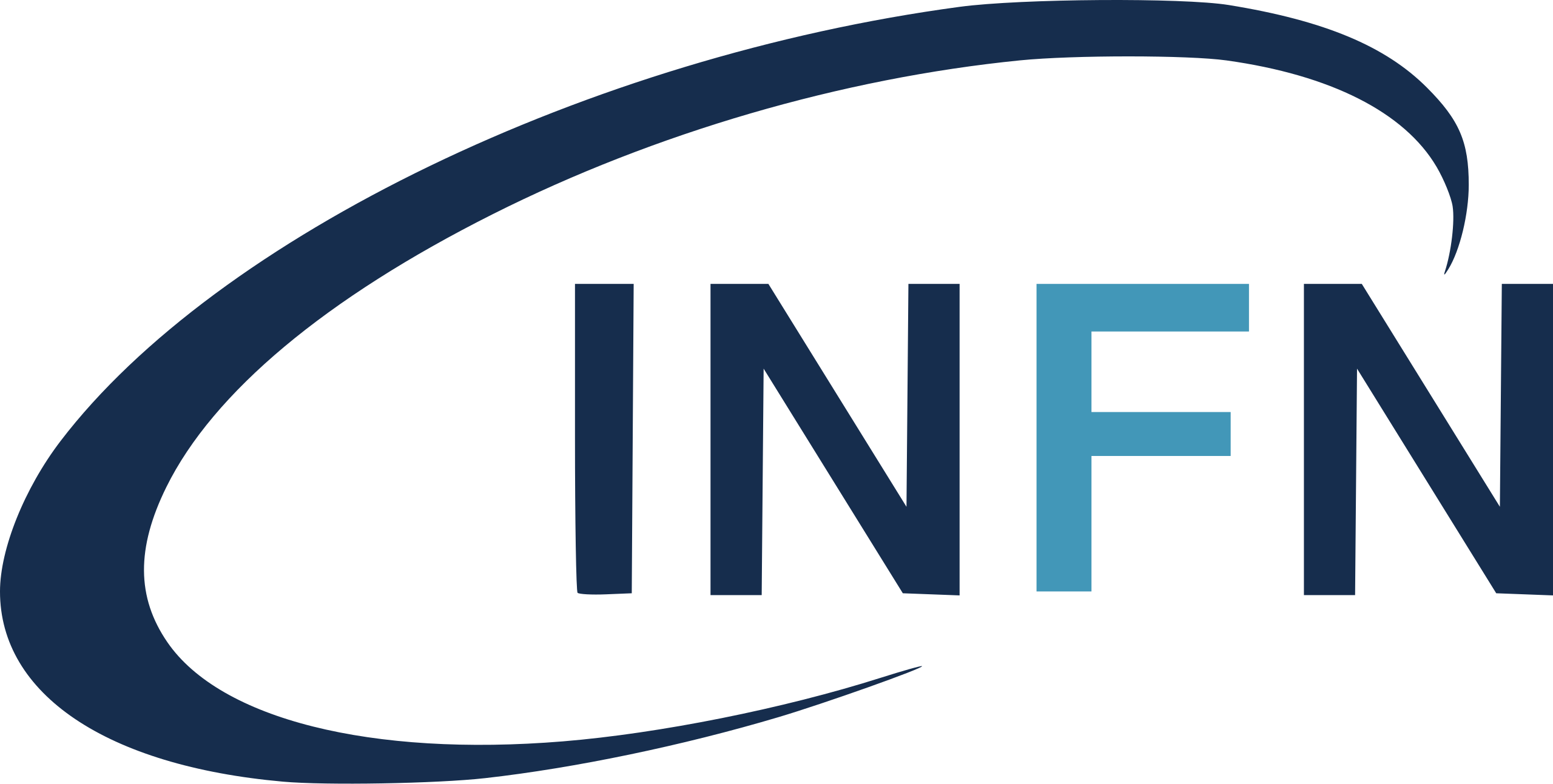 Sinergia tra Uff. Comm. e CC3M
Pigi Paolucci INFN
7
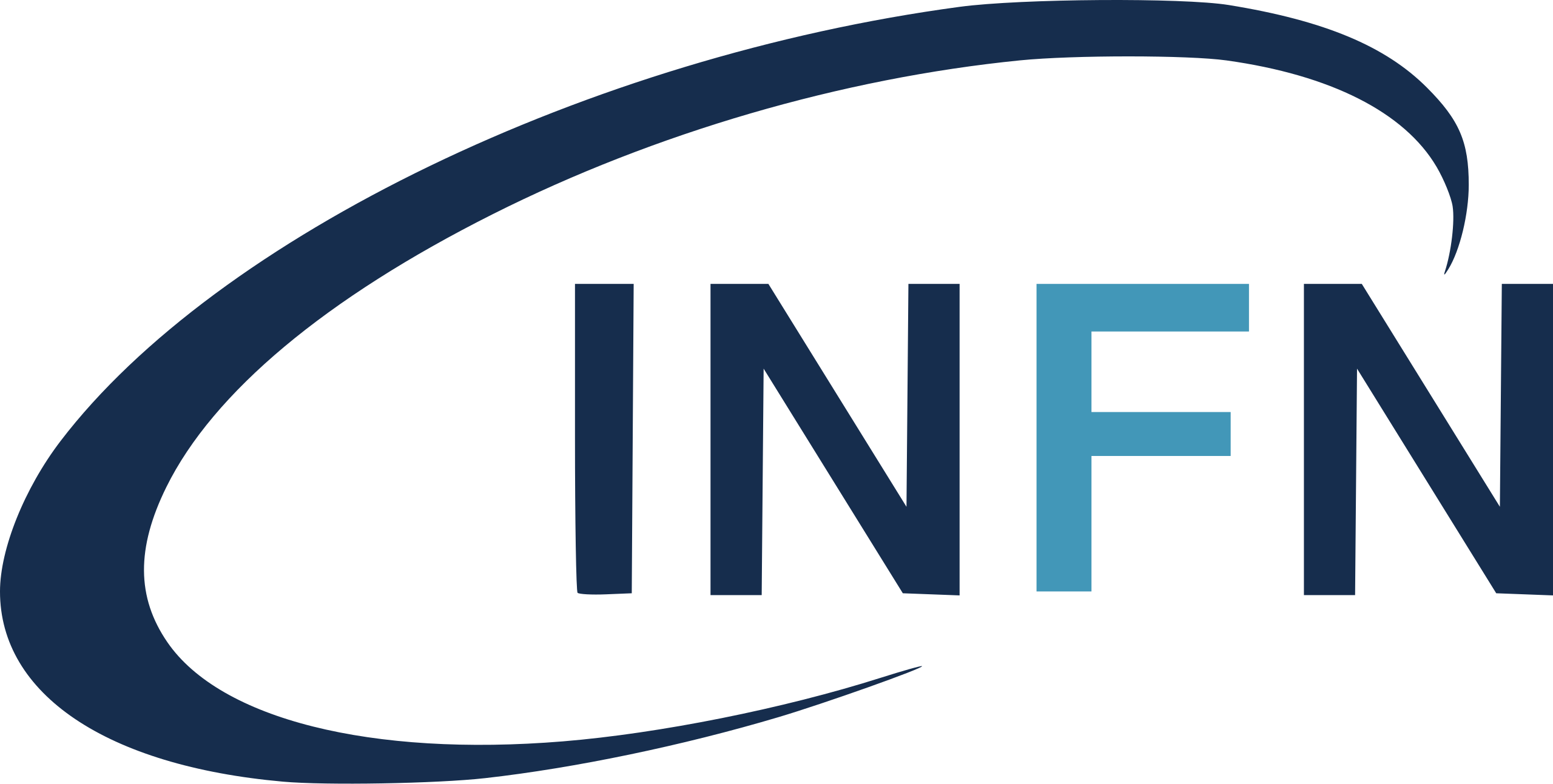 Composizione della CC3M – 2023/2024
Gruppi di lavoro
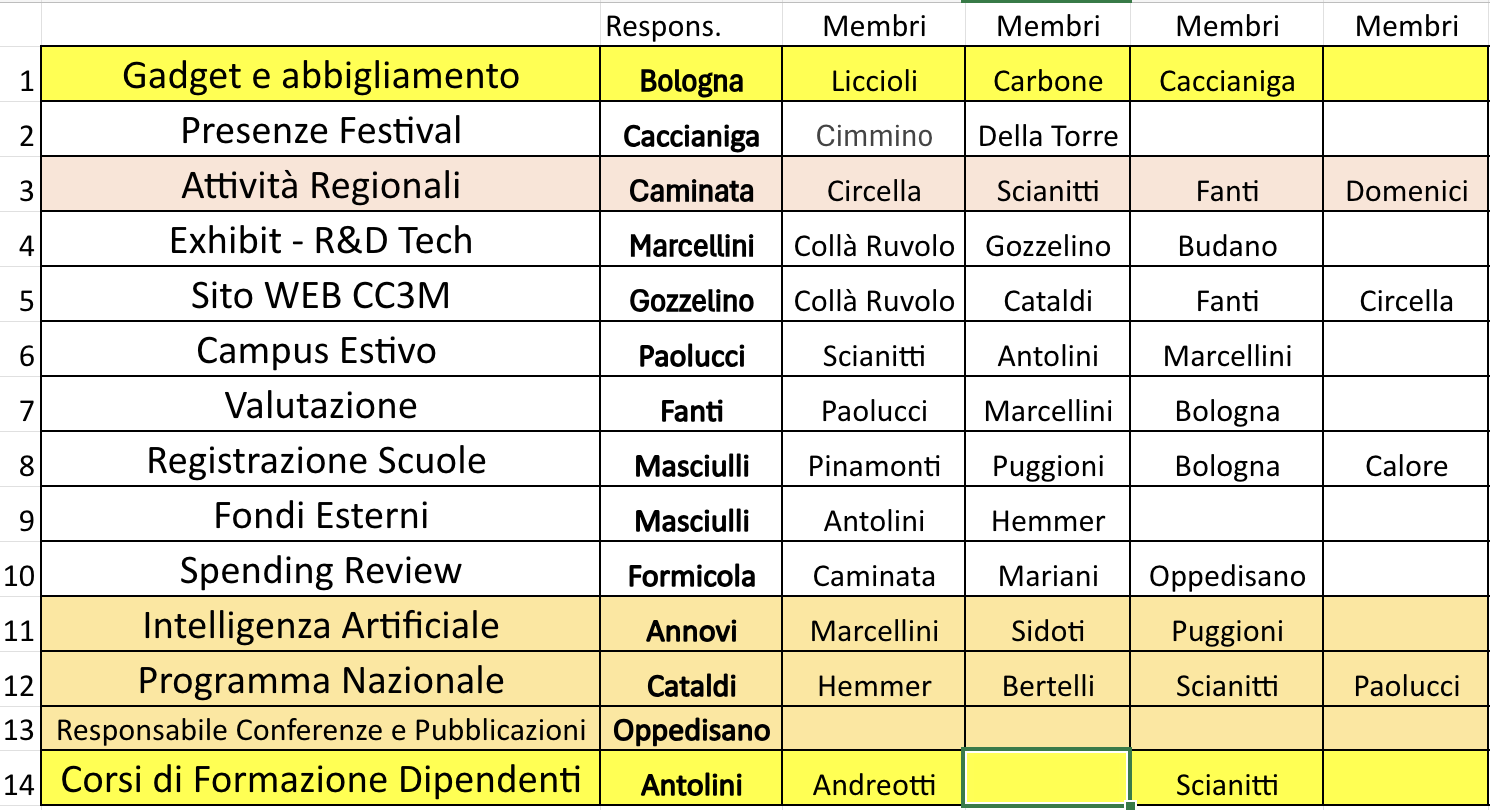 Pierluigi Paolucci a nome della CC3M
| 8
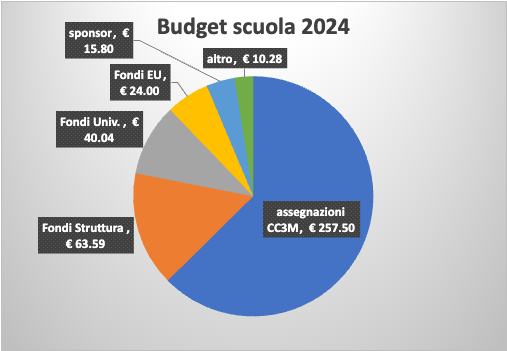 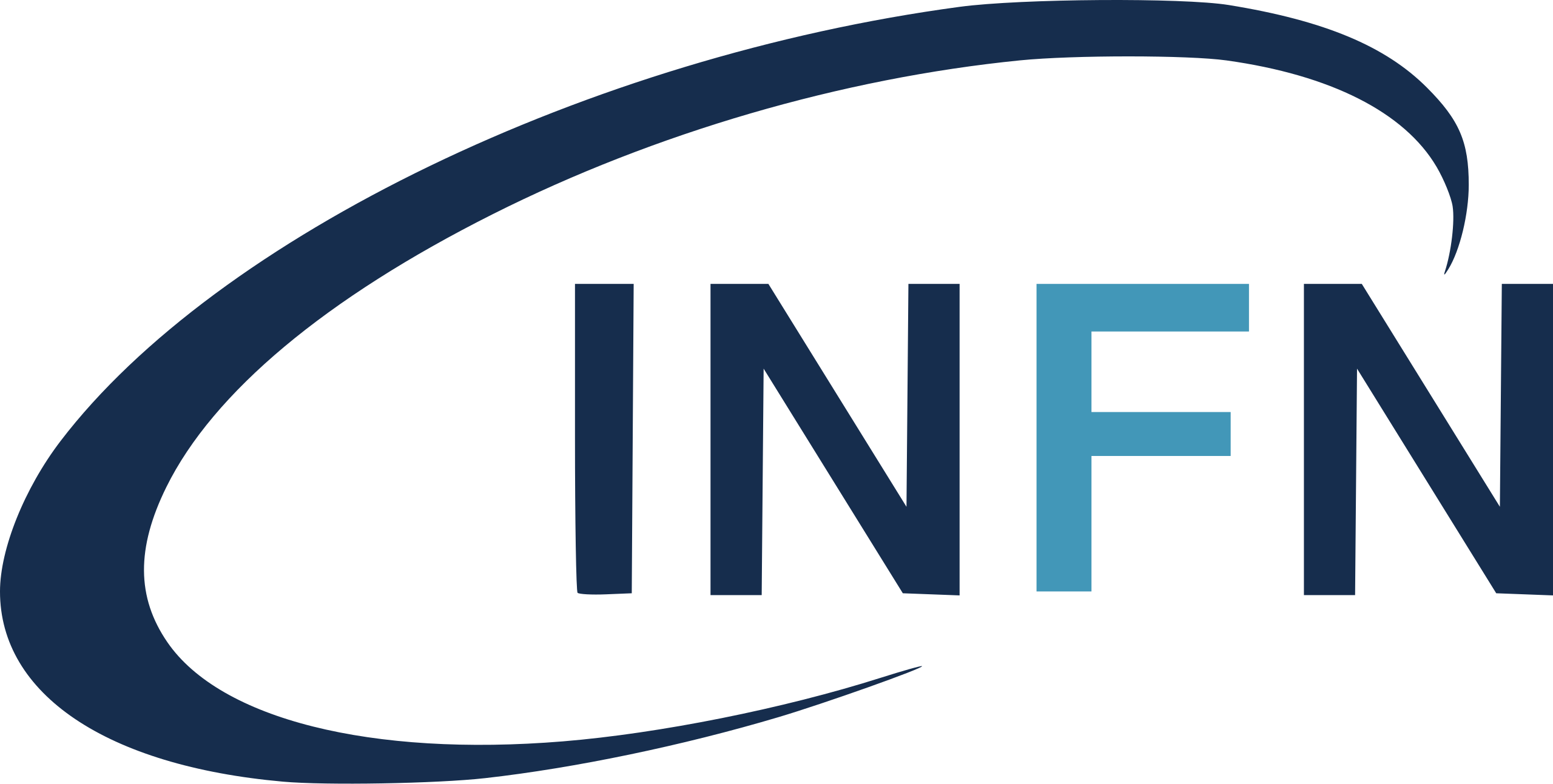 Pigi Paolucci INFN
Il budget annuale globale
9
Elenco dei progetti CC3M 2024
da sommare alla attività delle strutture
Pigi Paolucci INFN
10
[Speaker Notes: Da sottolineare INSPYRE]
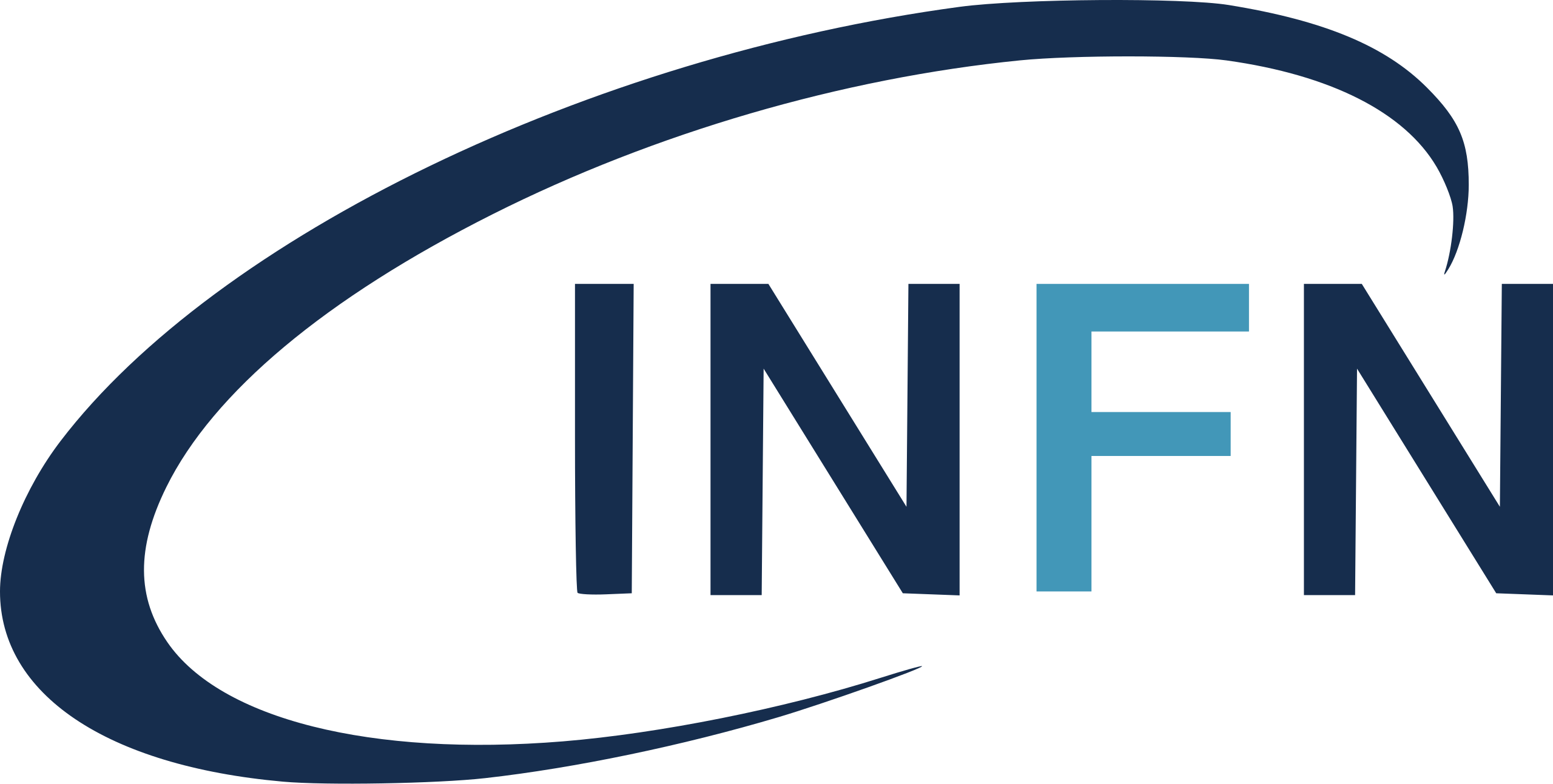 Valutazione delle attività
Pigi Paolucci INFN
11
Progetti e personale INFN
Storico
HOPE
STAGE
TEATRO
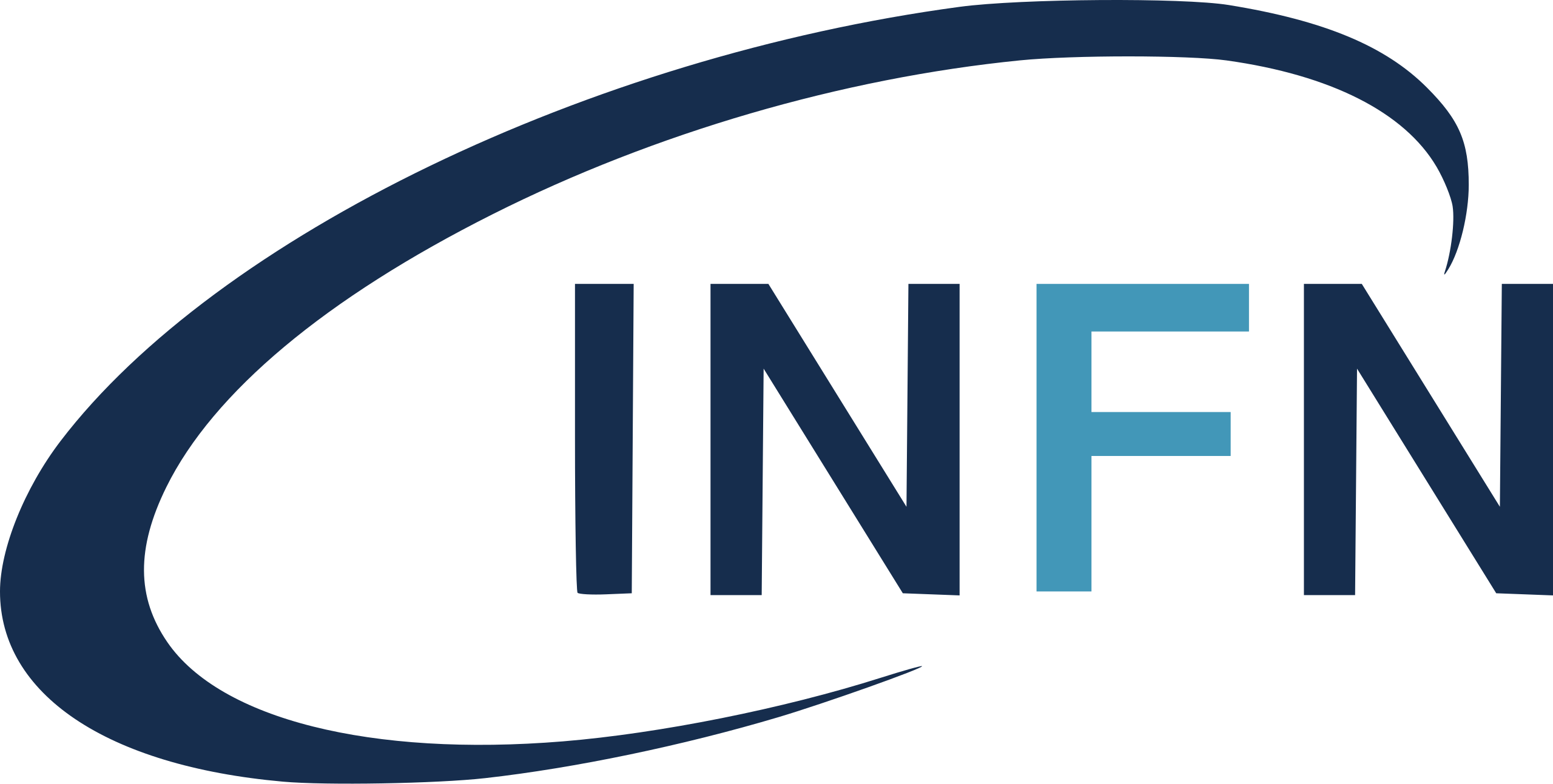 Pigi Paolucci INFN
12
Studenti e docenti coinvolti
Pubblico raggiunto
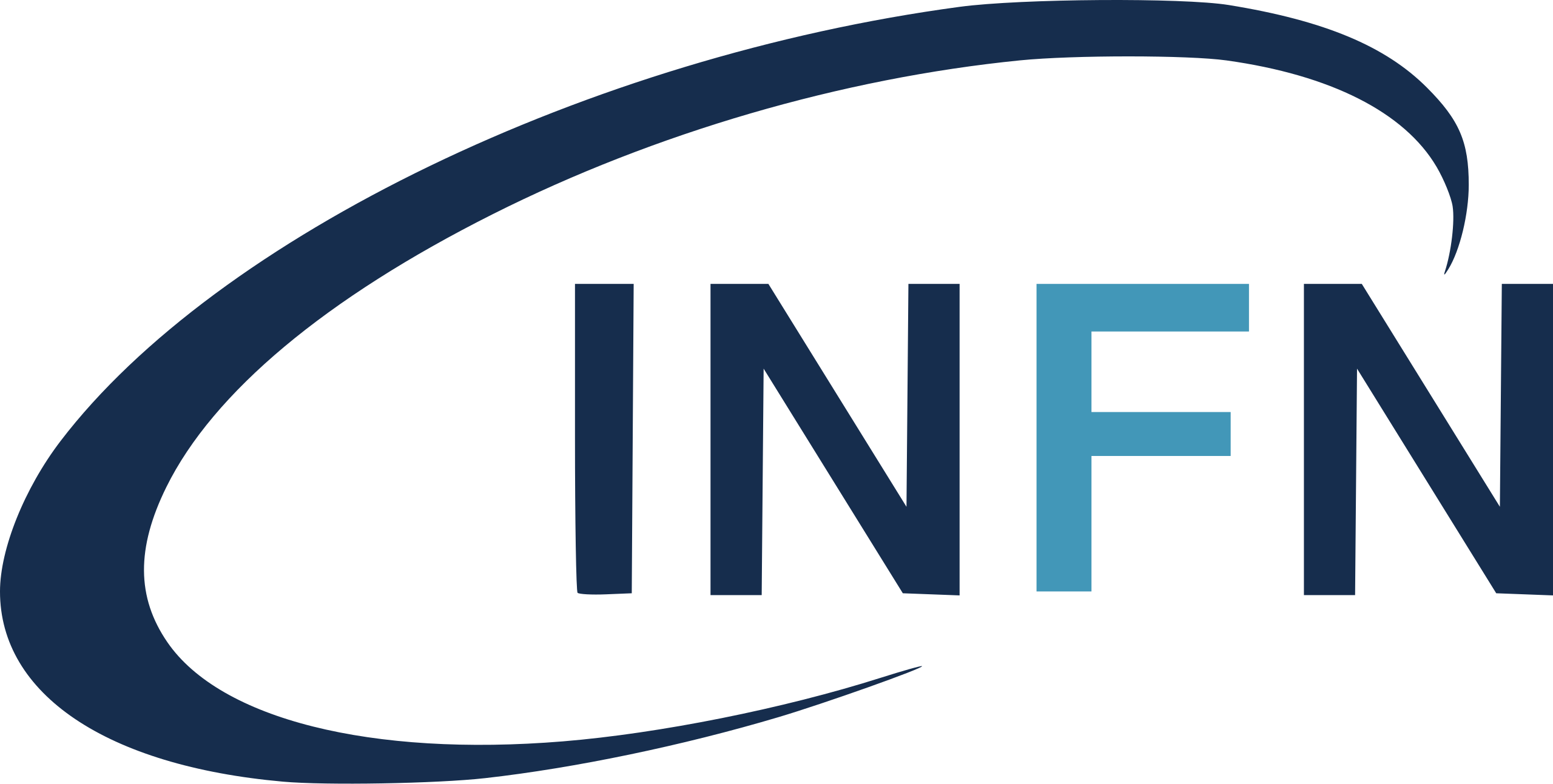 Pigi Paolucci INFN
13
Per grado di scuola e per tipo di progetto
Pubblico raggiunto
200 docenti
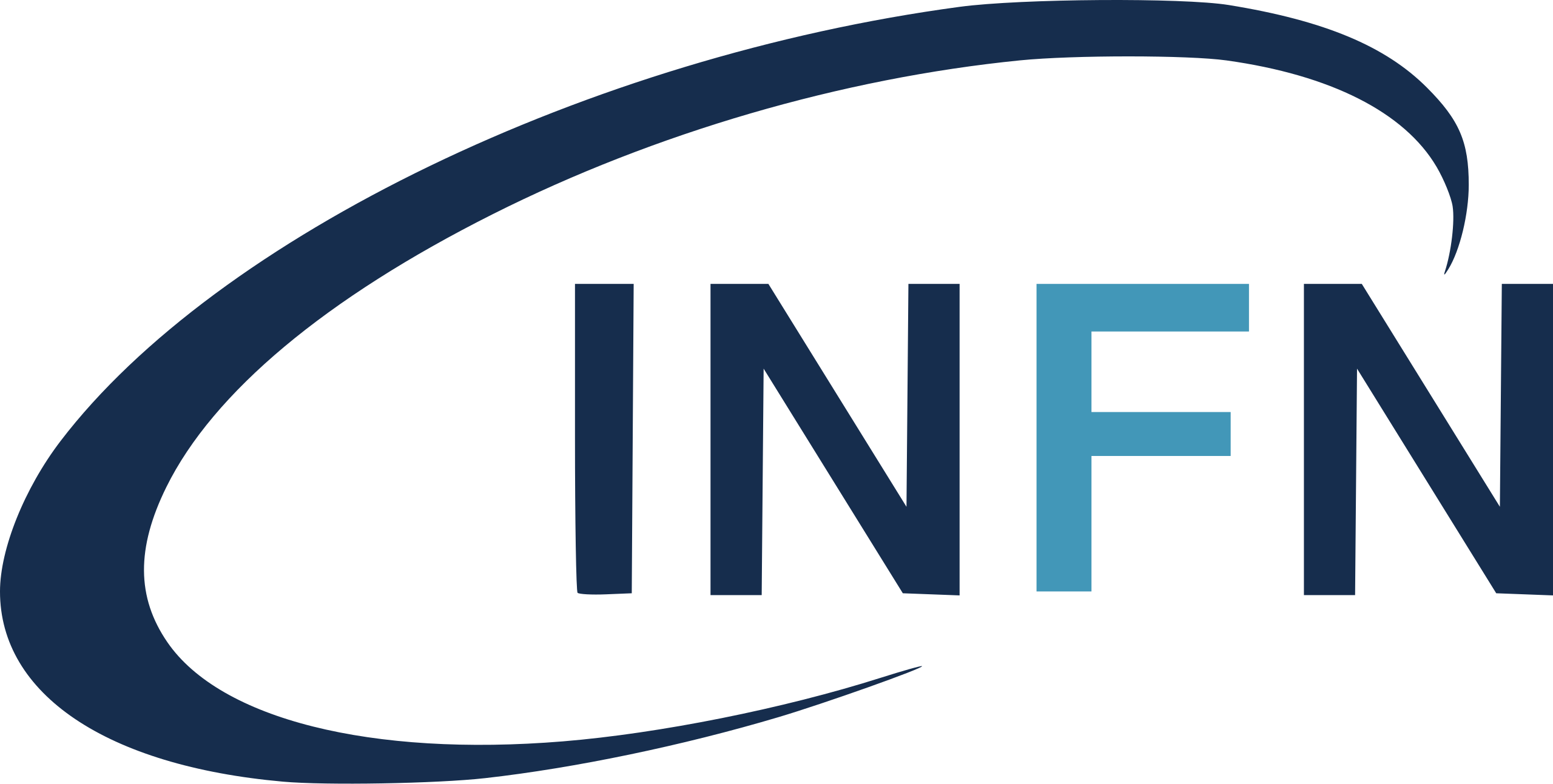 Pigi Paolucci INFN
14
[Speaker Notes: Formazione è strutturata su settimane dedicate o su vari eventi per anno. Non è mai giornaliera.]
La scuola italiana (fotografia del 2023 dati MIM)
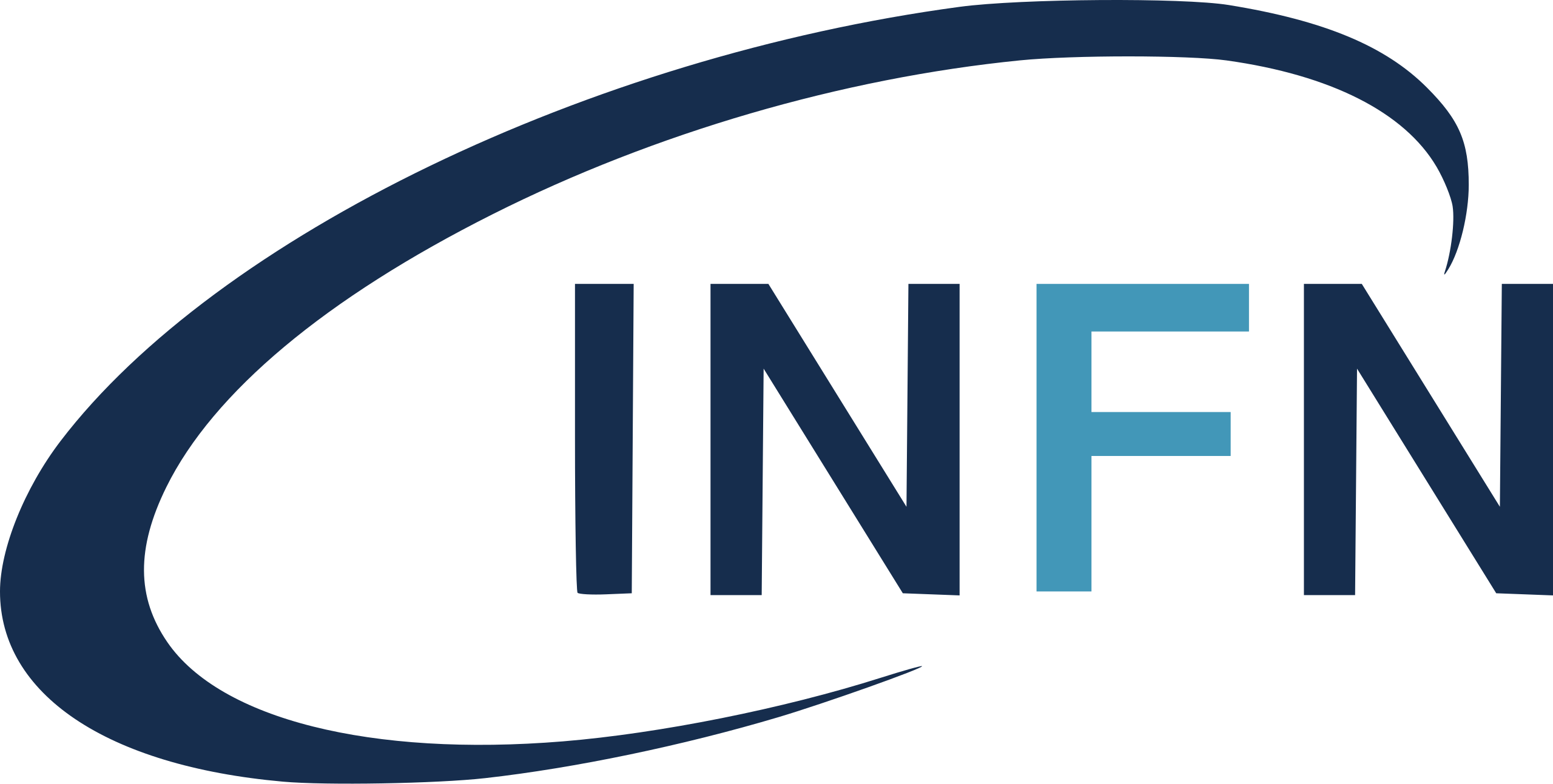 1049 (10%) INFN
3.6%
--------
34.000 
Nazionali
13.000
Locali
Scient. Class.
6.5%
Pigi Paolucci INFN
15
Impatto sul territorio
Pigi Paolucci INFN
16
Nel passato ogni progetto proponeva un questionario e non tutti i progetti lo facevano.
Dal 2024 abbiamo un questionario unico

Collaborazione con una società esterna iXe
Lavoriamo con esperti universitari
Corsi di formazione interna
Valutazione con i questionari
Pigi Paolucci INFN
17
[Speaker Notes: Dopo i nostri progetti tutti conoscono l’INFN]
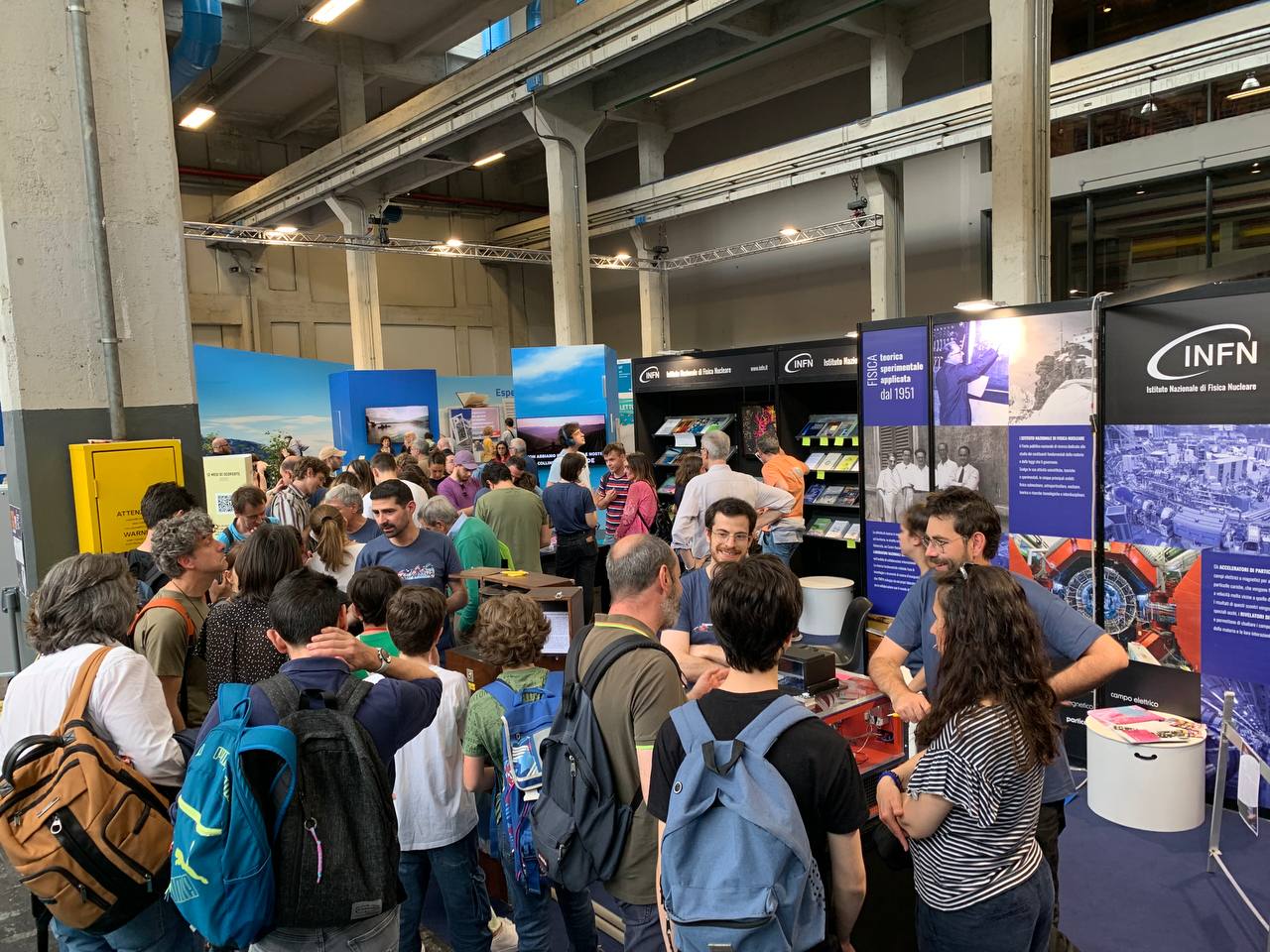 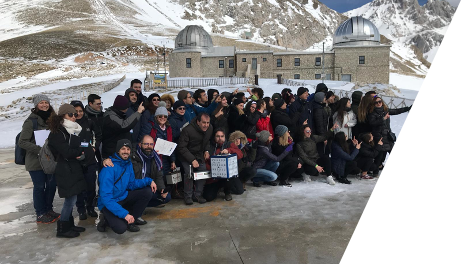 Winter camp di OCRA
Salone del Libro
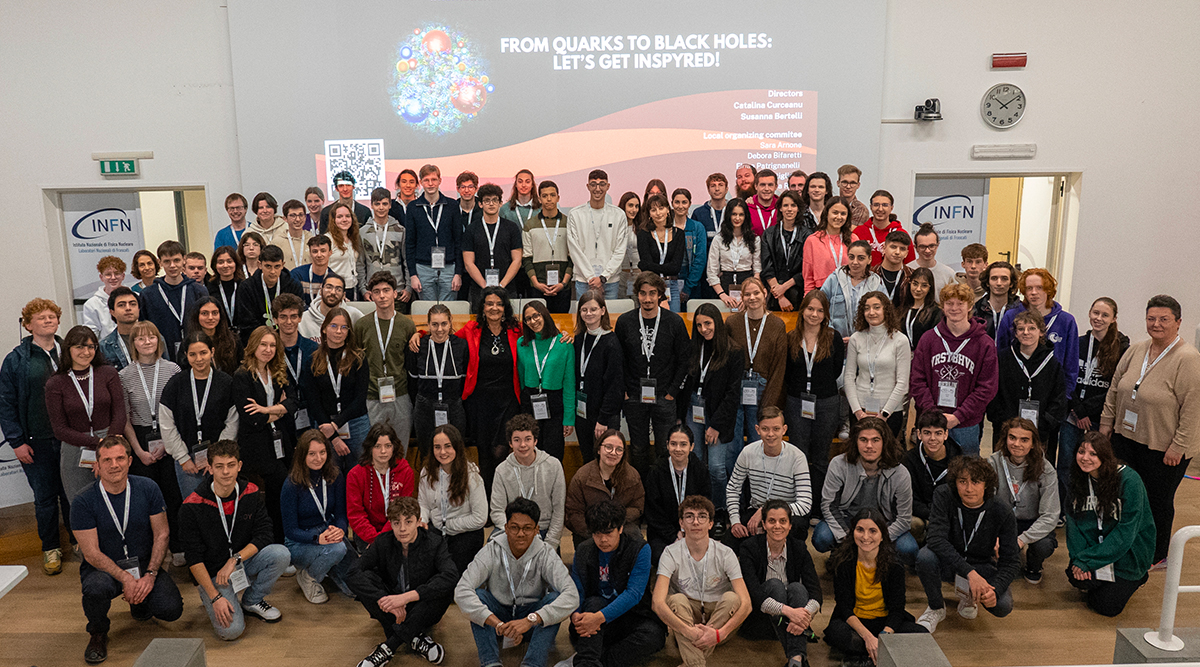 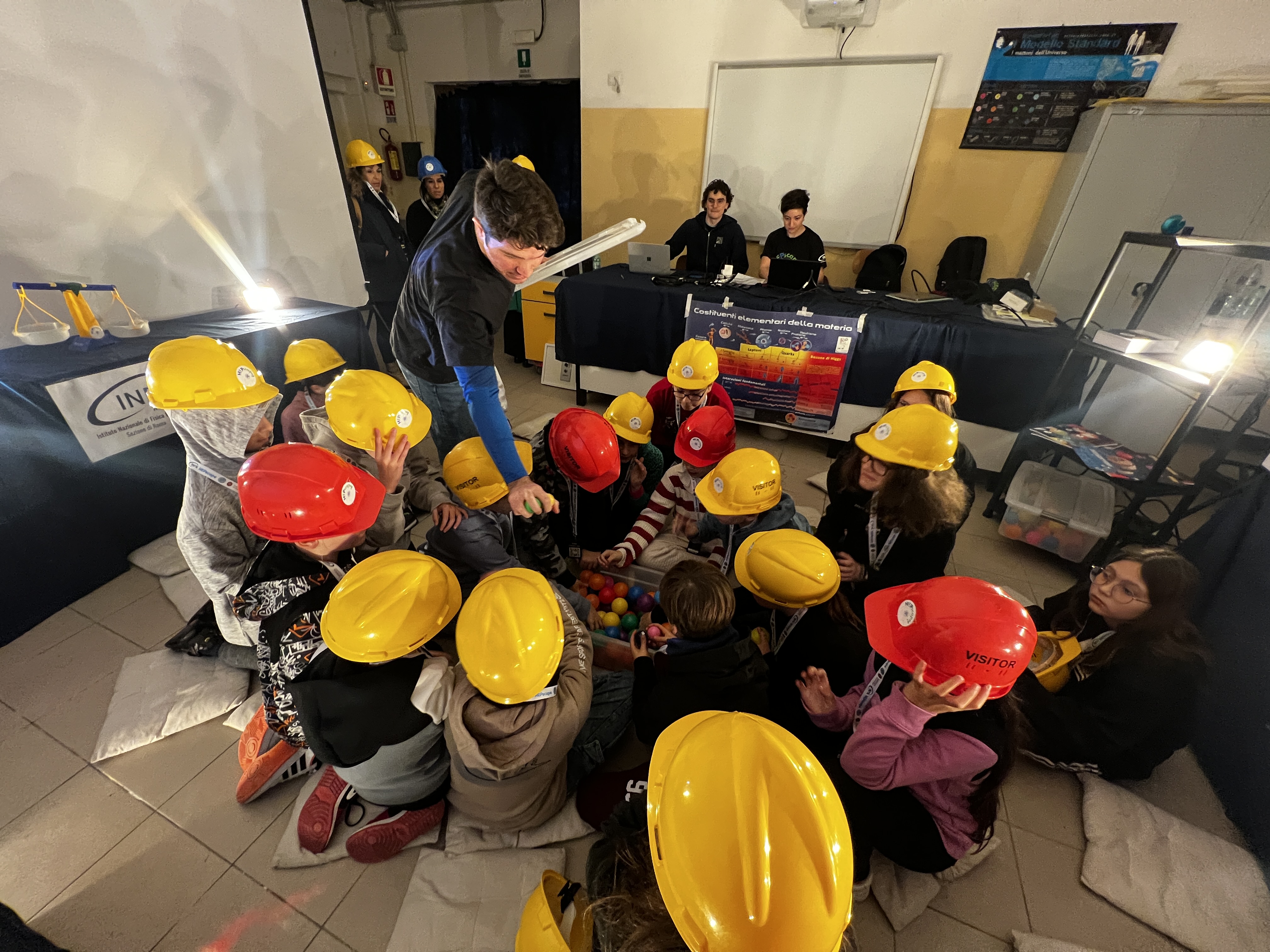 Piccolini di INFN kids
Stage studenti internazionale
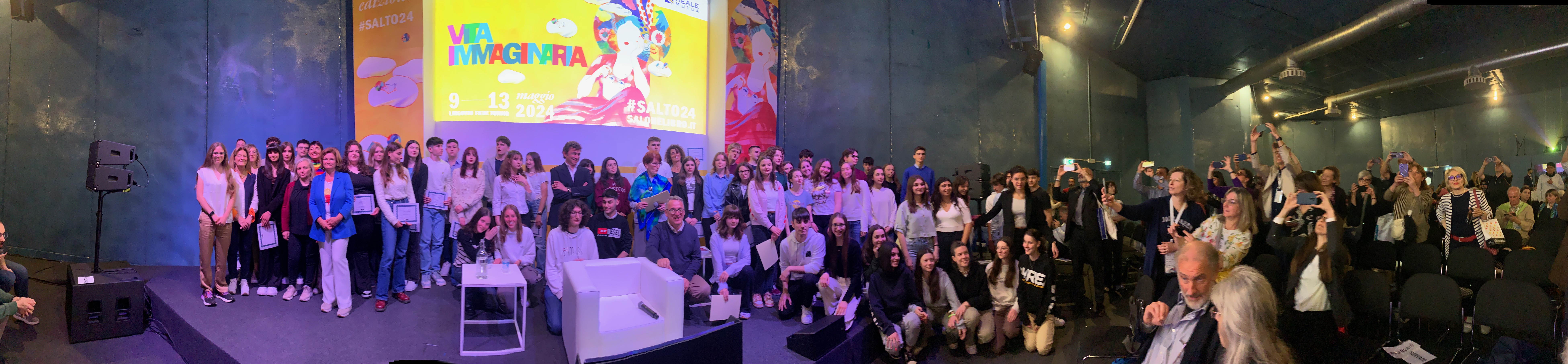 Asimov
Pigi Paolucci INFN
18
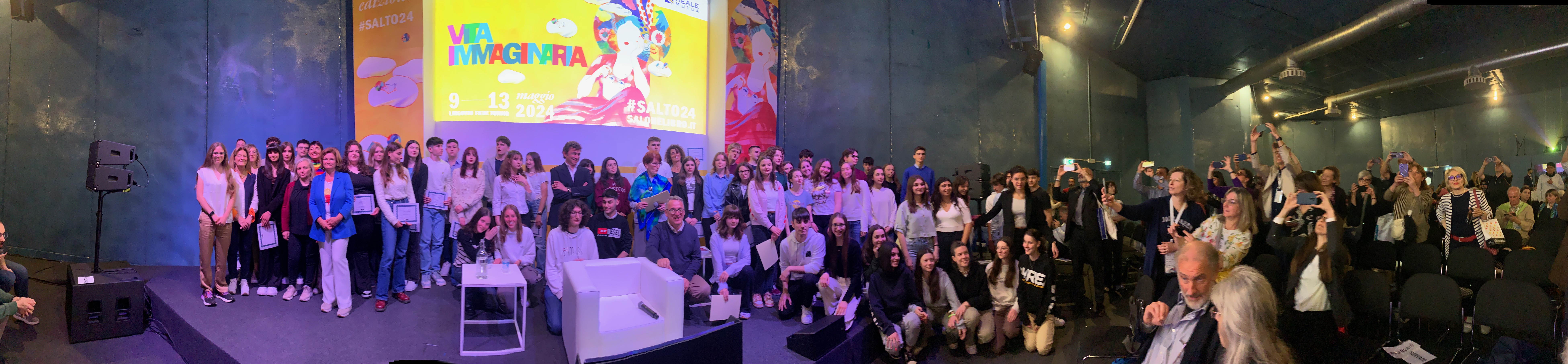 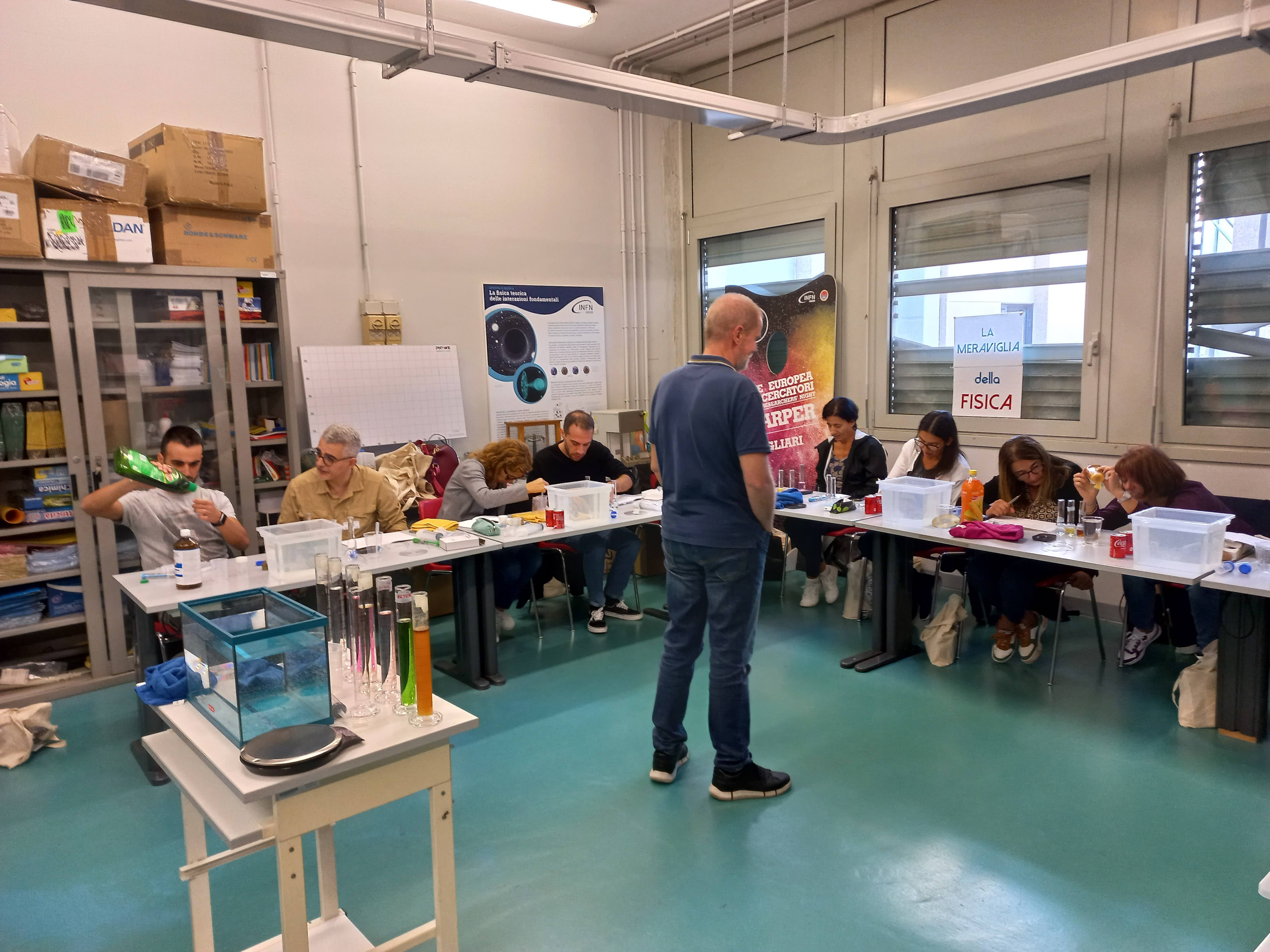 Formazione docenti medie - aggiornamenti
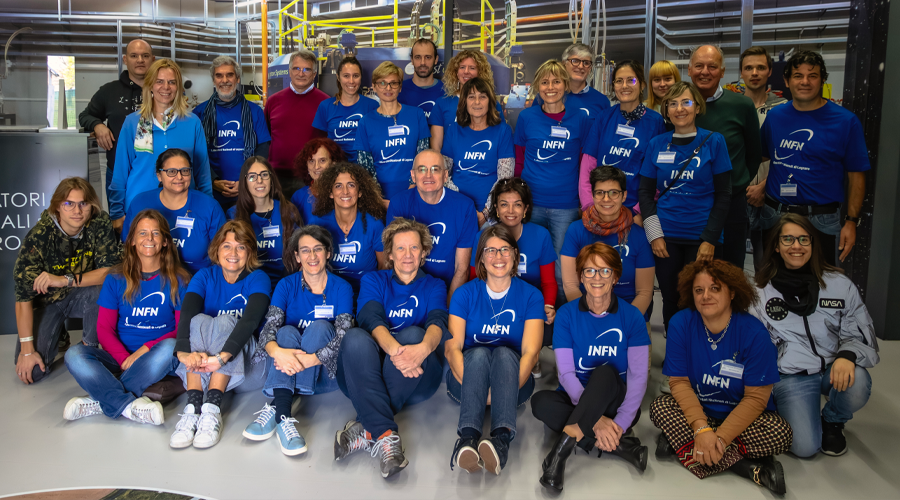 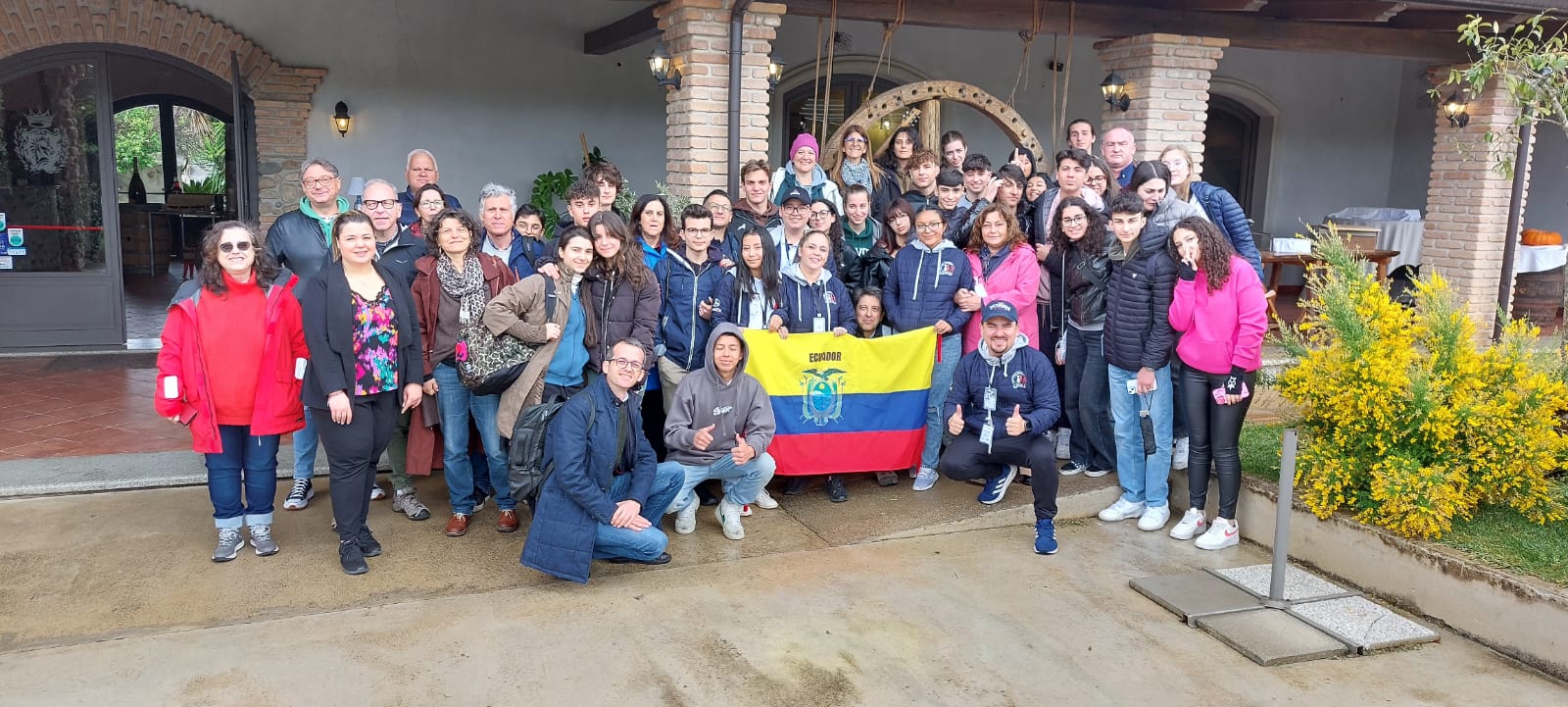 Radiolab
Formazione docenti PID
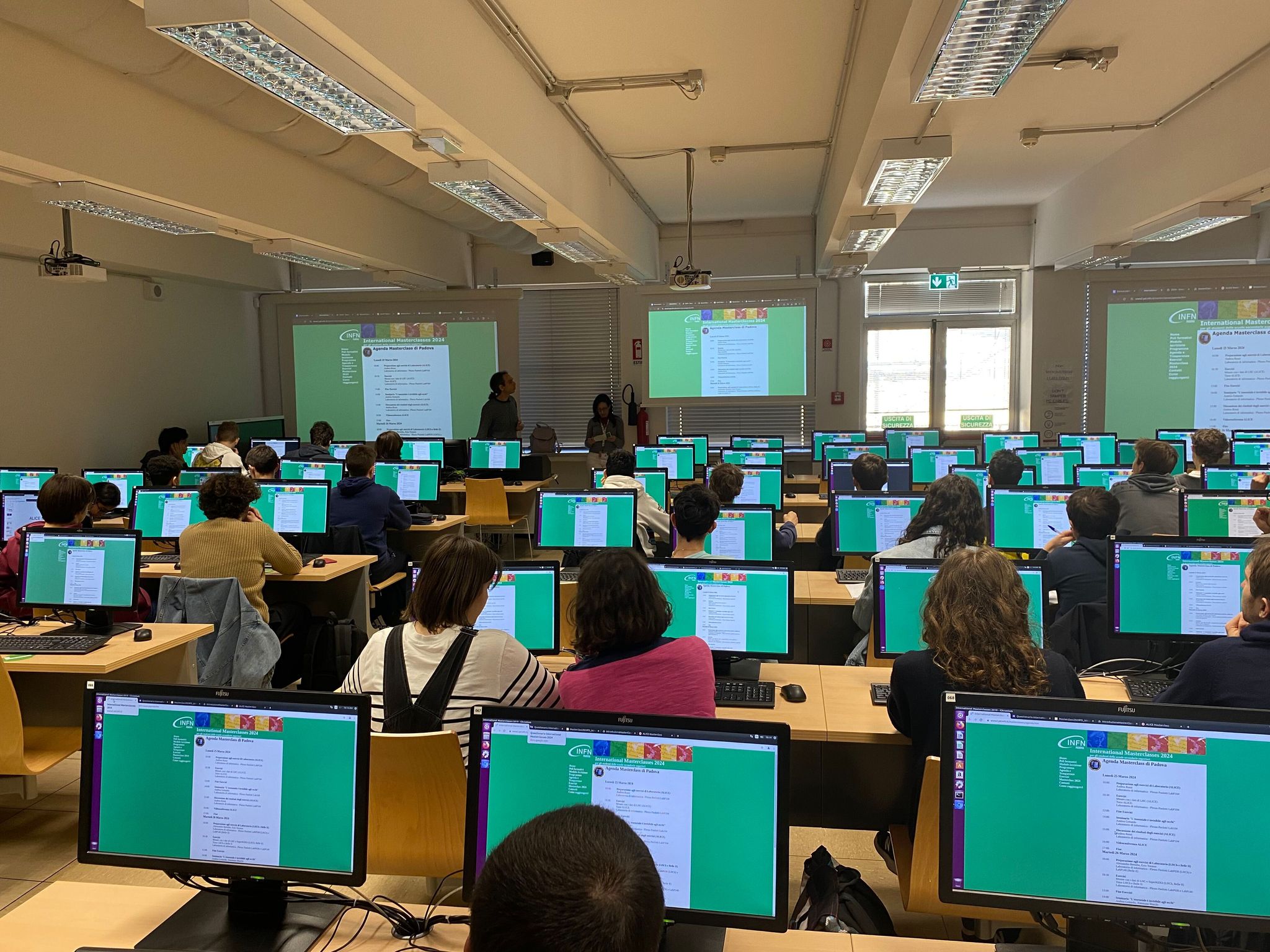 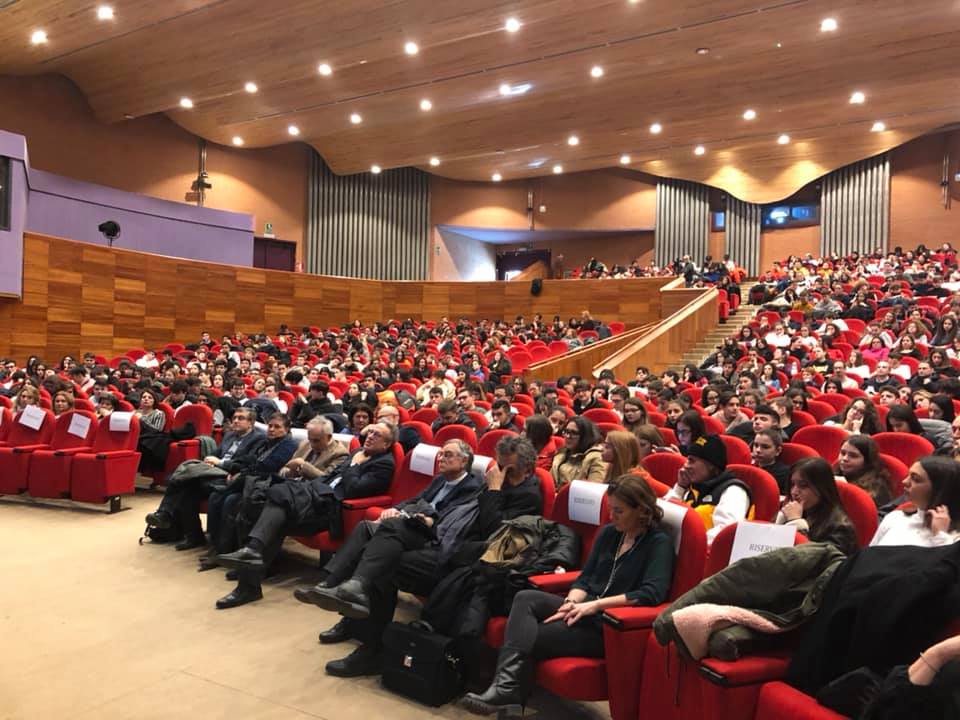 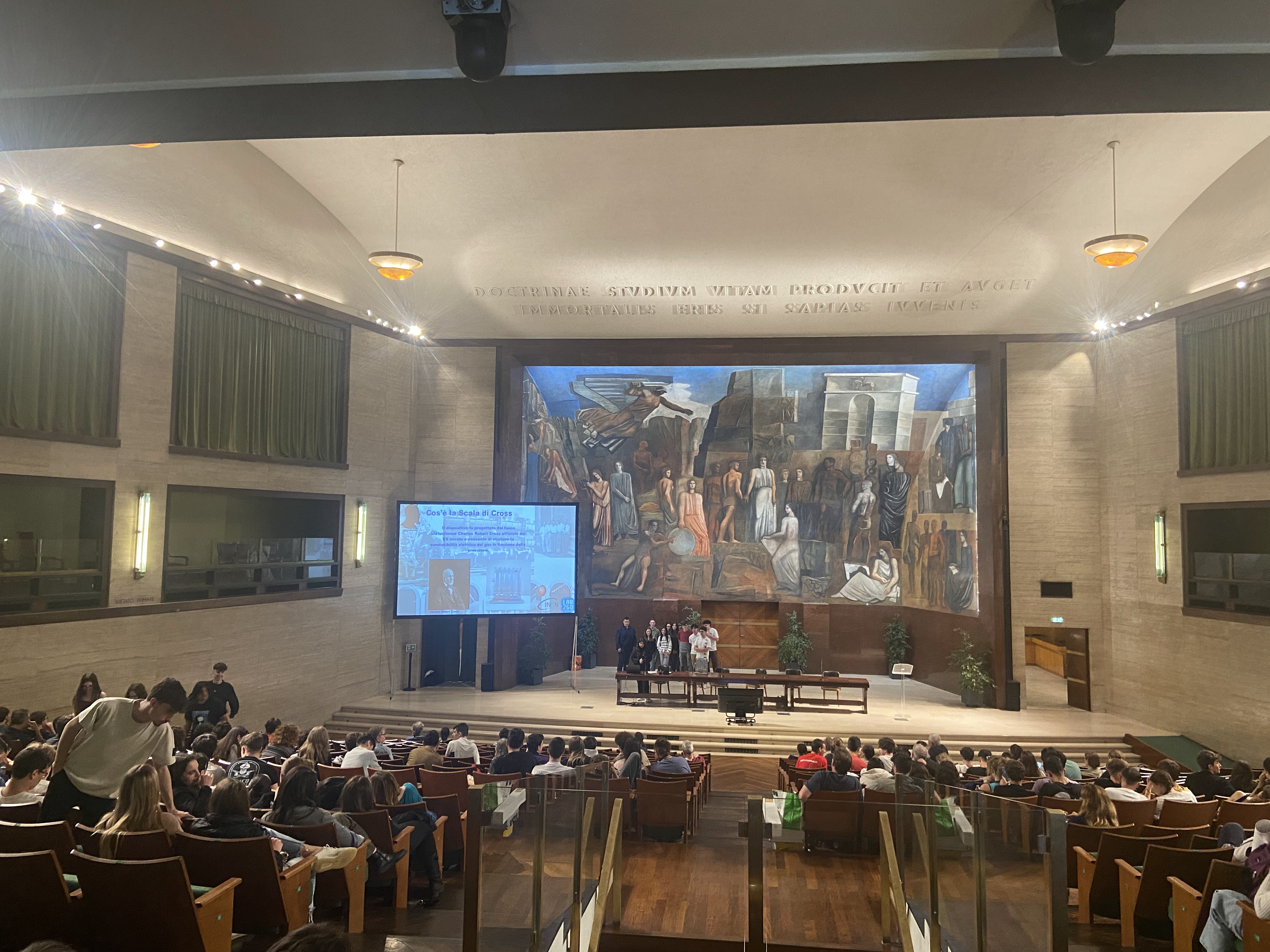 Masterclass
Art & Science
Lab2Go
Pigi Paolucci INFN
19
Collaborazioni internazionali
Pigi Paolucci INFN
20
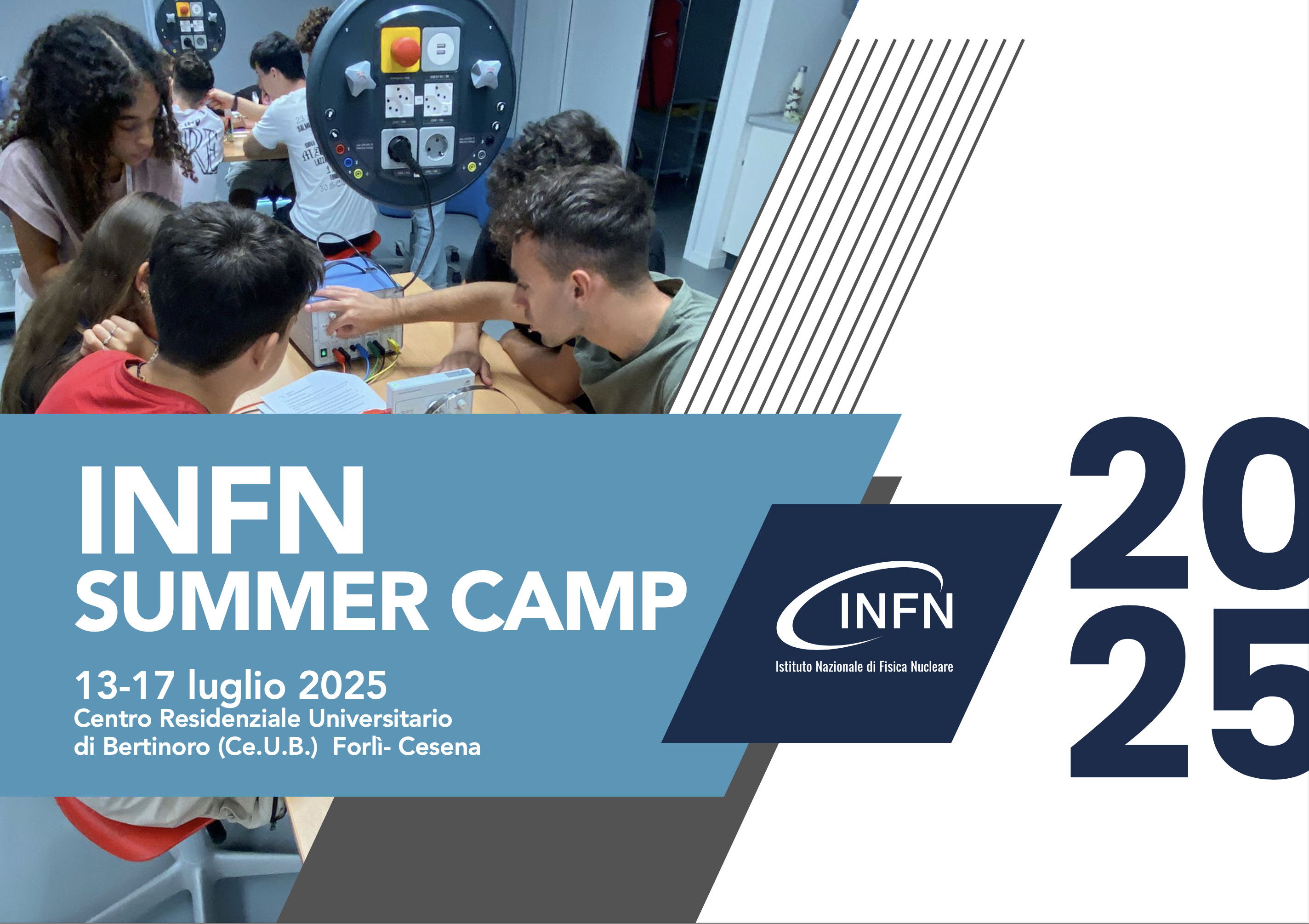 Pigi Paolucci INFN
21
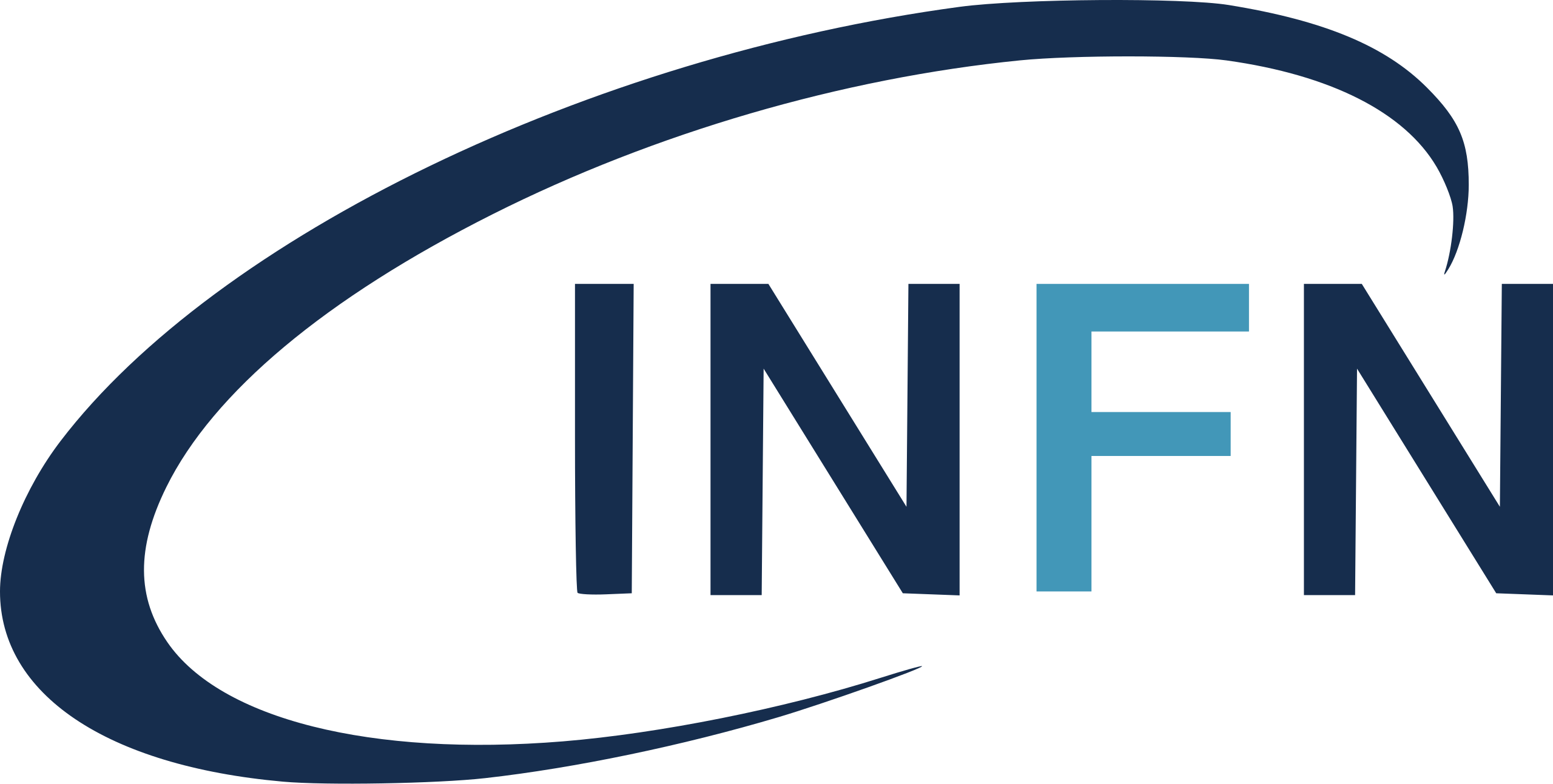 Conclusioni
Le attività nazionali rivolte alle scuole raggiungono un pubblico di circa 47.000 docenti e studenti, numero sempre in crescita.
Il costo vivo per i progetti nazionali con le scuole è di circa: 434 k€
I dipendenti e associati che partecipano attivamente sono circa 500 nel 2024

Prevalenza di genere femminile sia dei docenti che degli studenti rispetto al valore nazionale.
Dobbiamo lavorare sulla collaborazioni con gli altri enti di ricerca e creare un network di istituzioni EU condiviso in modo da poter partecipare ai vari bandi sul PE.
Pigi Paolucci INFN
22
Grazie mille per l’attenzione
e grazie a tutti quelli che hanno contribuito alle nostre attività con le scuole e le future generazioni